KLASSISCHE MUSIK IN dEUTSCHLAND
Präsentation von : Adam,Vanessa,Lara,Dominik
Elbphilharmonie 
                  in Hamburg
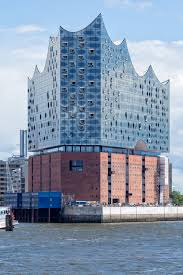 ein neues Wahrzeichen der Stadt und ein „Kulturdenkmal für alle“Eröffnet: 11. Januar 2017Kapazität: 2.100Bauzeit: 2007–2016
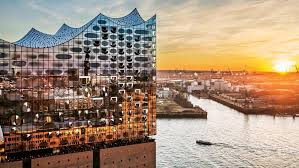 Fakten
- Die Fertigstellung des Gebäudes war für das Jahr 2010 vorgesehen, verzögerte sich jedoch mehrfach.
- Die Baukosten betrugen am Ende mit rund 866 Millionen Euro etwas mehr als das 11,24fache der mit ursprünglich 77 Millionen Euro geplanten Summe. 
- Bau- und Schlüsselübergabe: 31. Oktober 2016 
- Die Einweihung des Konzertbereichs : 11. und 12. Januar 2017 mit dem Konzert „Zum Raum wird hier die Zeit“ des NDR Elbphilharmonie Orchesters gefeiert 
- Die Einweihung des Kleinen Saals : 12. Januar 2017 (Ensemble Resonanz )
- Im ersten Jahr: 	850.000 Konzertbesucher
	 				600 Konzerte 
					über 4,5 Millionen Besucher pilgerten auf die Plaza, 
					mehr als 70.000 Menschen nahmen an Konzerthausführungen
					über 60.000 am Musikvermittlungsprogramm des Hauses teil
Konzertsäle
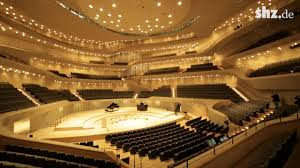 - Es gibt den großen Konzertsaal mit 2100 Sitzplätzen 
- Ein kleinen mit 550 Sitzplätzen
- Ein dritten Saal mit 170 Sitzplätzen.
- In der Elbphilharmonie ist kein Sitzplatz weiter als 30 Meter vom Dirigentenpult    entfernt
- Der Saal ist 25 Meter hoch
Eröffnung
- Die feierliche Einweihung des Konzertbereichs erfolgte am 11. und 12. Januar 2017 mit dem Konzert „Zum Raum wird hier die Zeit“
-  Über 2000 Besuchern kamen zur Einweihung
- Etwa 1000 Eintrittskarten waren in einer Lotterie für Hamburger verlost worden
-  Auch viele Spender für die Philharmonie sind  gekommen
-  Während des Eröffnungskonzerts am 11. Januar 2017 wurde die Fassade der 	Elbphilharmonie durch eine Lichtshow illuminiert 
- Am 12. Januar 2017 eröffnete das Ensemble Resonanz mit dem Programm ,, Into the Unknown“ den Kleinen Saal der Elbphilharmonie.
Finanzierungen
- Eine Spendensumme konnte durch eine Großspende in Höhe von 30 Millionen Euro vom Unternehmen  aufgebracht werden
- Am 31. Oktober 2005 wurde die „Stiftung Elbphilharmonie“ gegründet, um weitere Spenden und Zustiftungen einzuwerben
- Das Angebot des Konsortiums von 2006, das den Zuschlag erhielt, belief sich auf 241 Millionen Euro, davon sollten 114 Millionen Euro von der Stadt Hamburg getragen werden
Weitere 103 Millionen Euro sollten durch die Mantelbebauung  privat finanziert und der Rest über Spenden aufgebracht werden
- Die Summe der eingegangenen Spenden für das Bauprojekt betrug bis Ende 2012 rund 69 Millionen Euro
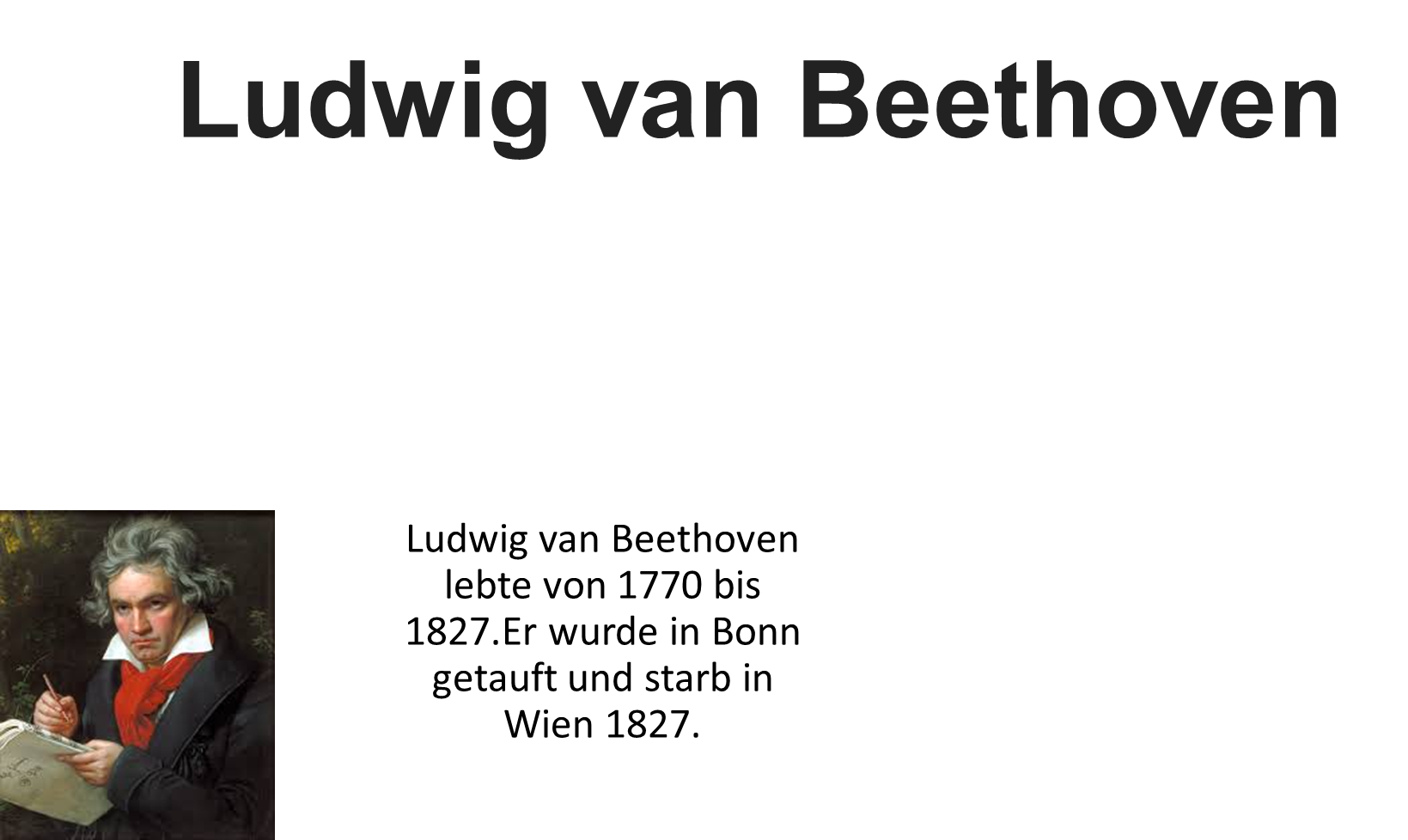 Familie
Sein Großvater Ludwig van Beethoven (1712–1773) war der erste Musiker in der Familie. Er wurde 1733 als Basssänger nach Bonn berufen, 1761 ernannte ihn Kurfürst und Erzbischof Maximilian Friedrich zum Hofkapellmeister. 
Ludwigs Sohn Johann (* 14. November 1740, † 18. Dezember 1792) wurde Tenorsänger und Musiklehrer.  
Am 12. November 1767 heiratete er die früh verwitwete Maria Magdalena Leym geb. Keverich (* 19. Dezember 1746). 
Aus der Ehe gingen sieben Kinder hervor, von denen nur drei das Säuglingsalter überlebten: Ludwig, Kaspar Karl (getauft 8. April 1774) und Nikolaus Johann (getauft 2. Oktober 1776).
Ausbildung und Erziehung
Johann van Beethoven erkannte früh die außerordentliche Begabung seines Sohnes und sorgte für eine solide Musikausbildung, an der auch Kollegen der Hofkapelle mitwirkten.
Über Johann van Beethovens Unterricht sind gewalttätige Übergriffe auf seinen Sohn überliefert. Ob diese Berichte regelmäßige oder vereinzelte Vorfälle schildern, ist unklar. 
Im Alter von sieben Jahren trat Beethoven zum ersten Mal öffentlich als Pianist auf.
Beethovens Schulbildung ging über Grundlegendes wie Lesen, Schreiben und Rechnen kaum hinaus.
Zusätzlich Privatunterricht in Latein, Französisch und Italienisch. 
Geistige Anregung erhielt er darüber hinaus von Freunden aus Bonner Bürgerkreisen
Studienreise nach Wien
Reise nach Wien zu Mozart
Ende Dezember 1786 brach Beethoven zu einer von Max Franz (Kurfürst) geförderten Reise nach Wien auf, um Kompositionsschüler Mozarts zu werden.
dreimonatiger Aufenthalt
Im Mai 1787 kehrte er nach Bonn zurück. 
Es ist nicht bekannt, ob es überhaupt zu einer Begegnung mit Mozart kam
Nach seiner Rückkehr nach Bonn starb seine Mutter
Dezember 1792: Studienreise nach Wien ein dauerhafter und endgültiger Aufenthalt 
Kurz nach Beethovens Ankunft, am 18. Dezember 1792, starb sein Vater. 
1794 besetzten französische Truppen das Rheinland, und der kurfürstliche Hof musste fliehen. Im Frühjahr 1794 schließlich übersiedelte sein Bruder Kaspar Karl nach Wien, im Dezember 1795 folgte auch Bruder Johann.
In Wien fand Beethoven bald die Unterstützung adeliger Musikliebhaber, die ihm halfen, in der neuen Heimat Fuß zu fassen.
Wie vereinbart nahm Beethoven bei Haydn Kompositionsunterricht.
Das Verhältnis zwischen dem renommierten Lehrer und dem eigenwilligen, selbstbewussten Schüler blieb nicht frei von Meinungsverschiedenheiten und Konflikten.
Auch wenn Beethoven einmal über seinen Lehrer gesagt haben soll, „nie etwas von ihm gelernt“ zu haben, so prägten Haydns Werke doch Beethovens Entwicklung als Komponist nachhaltig, vor allem auf den Gebieten der Sinfonie und der Kammermusik.
Allerdings scheint Beethoven mit Haydn als Lehrer unzufrieden gewesen zu sein. Heimlich nahm er Unterricht bei Johann Baptist Schenk.
Pianist und Komponist
Beethovens Erfolge als Komponist hängen anfangs eng mit seiner Karriere als Klaviervirtuose zusammen. 
In den ersten zehn Jahren in Wien entstanden allein 20 seiner 32 Klaviersonaten.
 Die Improvisation am Klavier war eine wichtige Inspirationsquelle für den Komponisten.
Am 29. März 1795 trat Beethoven mit seinem Klavierkonzert B-Dur op. 19 erstmals als Pianist an die Wiener Öffentlichkeit. Besonderes Aufsehen erregte er auch durch seine herausragende Fähigkeit zum freien Fantasieren. 
1798 unternahm der junge Virtuose eine Konzertreise unter anderem nach Prag, Dresden und Berlin, die ein großer künstlerischer und finanzieller Erfolg wurde. 
Die ersten Kompositionen, die Beethoven drucken ließ, waren die drei 1794/95 entstandenen Klaviertrios, die er mit der Opusnummer 1 versah. 
In den folgenden Jahren setzte sich Beethoven mit zwei weiteren zentralen Gattungen der Klassik auseinander: dem Streichquartett und der Sinfonie. 
Zwischen 1798 und 1800 komponierte er, nach intensivem Studium der Quartette Haydns und Mozarts, eine erste Serie von sechs Quartetten, die er als op. 18 dem Fürsten Lobkowitz widmete.
Etwa um 1798 zeigten sich erste Symptome jenes Gehörleidens, das schließlich zur Taubheit führen sollte. 
Nach Beethovens eigenem Bericht aus dem Jahr 1801 verschlimmerte sich das Leiden innerhalb weniger Jahre.
Die Ursache der Erkrankung ist Gegenstand zahlreicher Untersuchungen. Zu den möglichen Ursachen zählen eine Atrophie der Gehörnerven oder eine Otosklerose.
Die Krankheit stürzte Beethoven in eine schwere persönliche Krise, die ihn zeitweilig sogar an Selbstmord denken ließ. 
Beethoven offenbarte seinen Seelenzustand im sogenannten Heiligenstädter Testament, einem Schriftstück, das er im Oktober 1802 am Ende einer Kur in Heiligenstadt verfasste, nachdem auch diese ohne den erhofften Erfolg geblieben war.
Die mittleren Wiener Jahre
Die mittleren Wiener Jahre waren die produktivste Phase.
Sechs der neun Sinfonien komponierte Beethoven allein zwischen Herbst 1802 und 1812, darunter so bekannte Werke wie die 3. Sinfonie Eroica, die 5. Sinfonie und die 6. Sinfonie Pastorale. Darüber hinaus entstanden das 4. und 5. Klavierkonzert sowie die Endfassung des 3. Klavierkonzerts, das Violinkonzert op. 61 und die fünf „mittleren“ Streichquartette op. 59 Nr. 1–3, op. 74 und op. 95.
Auch die erste Fassung seiner einzigen Oper Fidelio komponierte Beethoven in dieser Zeit. 
Seinen bis dahin größten Erfolg erzielte Beethoven 1813/1814 mit den Aufführungen eines eigens aus Anlass des Wiener Kongresses komponierten Werkes, Wellingtons Sieg oder Die Schlacht bei Vittoria op. 91, das den entscheidenden Sieg der Engländer über die napoleonischen Truppen schildert und damit beim Publikum den Geist der Zeit traf.
Beziehungen zu Frauen
„sehr häufig verliebt“
Von Johanna von Honrath, einem Mädchen, das er in seiner Jugend verehrte, über die Gräfin Marie von Erdődy bis hin zur geheimnisumwitterten "unsterblichen Geliebten", der Beethoven in einem dreiteiligen Brief sein Innerstes offenbarte - immer wieder wird in Beethovens Beziehung zu diesen Frauen Zuneigung, Freundschaft, gegenseitiger Respekt und Leidenschaft erkennbar - teils auch platonischer Art.
 Viele der Frauen waren seine Klavierschülerinnen.
Aber Beethovens diverse Liebschaften hatten noch etwas anderes gemein: Sie waren unmöglich oder zumindest unwahrscheinlich - aufgrund von Standesunterschiedes oder weil die Frauen bereits verheiratet waren.
Lebenskrise
Vom Jahr 1812 an begann sich Beethovens Lebenssituation deutlich zum Schlechteren zu verändern. 
materielle Sorgen im Zusammenhang mit dem Rentenvertrag
eine Verschlimmerung des Gehörleidens bis hin zur völligen Taubheit
Sein Bruder starb
Krankheiten und Tod
Ab dem 30. Lebensjahr litt Beethoven häufig an Krankheiten. 
Symptome wie Durchfall, Leibschmerzen, Koliken, Fieberzustände oder Entzündungen überliefert.
Eine oder mehrere chronische Erkrankungen werden als Hauptursache genannt.
Bleivergiftung, Brucellose und übermäßiger Alkoholgenuss wurden auch als Ursache vermutet.  
Die Knochen und auch das Haar von Beethoven enthalten Blei und zwar in einer Konzentration, die selten gemessen wurde: 
 „Im Sommer 1821 kündigte sich durch eine schwere Gelbsucht eine Leberzirrhose an. 
Beethoven suchte Linderung der Beschwerden in Bäder- und Landaufenthalten.
 Sein letzter führte ihn am 29. September 1826 – zusammen mit seinem Neffen – auf das Landgut seines Bruders Johann 
Anfang Dezember bei nasskaltem Wetter im offenen Wagen, zog sich Beethoven eine Lungenentztündung zu.
 Kurz nach der Genesung zeigten sich mit Wasseransammlungen in Beinen und Unterleib sowie einer Gelbsucht schwere Symptome der Leberzirrhose, so dass Beethoven das Krankenbett nicht mehr verlassen konnte. Nach mehreren Punktionen und erfolglosen Behandlungsversuchen verschiedener Ärzte starb Beethoven am 26. März 1827.
Ton Beispiele:
https://www.youtube.com/watch?v=YFD2PPAqNbw
https://www.youtube.com/watch?v=E8T17Eg2wbM
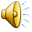 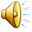 DANKE FÜR EURE AUFMERKSAMKEIT
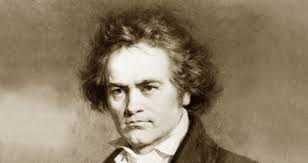